Tūrisms un atpūta Baltijas jūras piekrastē kultūras ekosistēmas pakalpojumu kontekstā
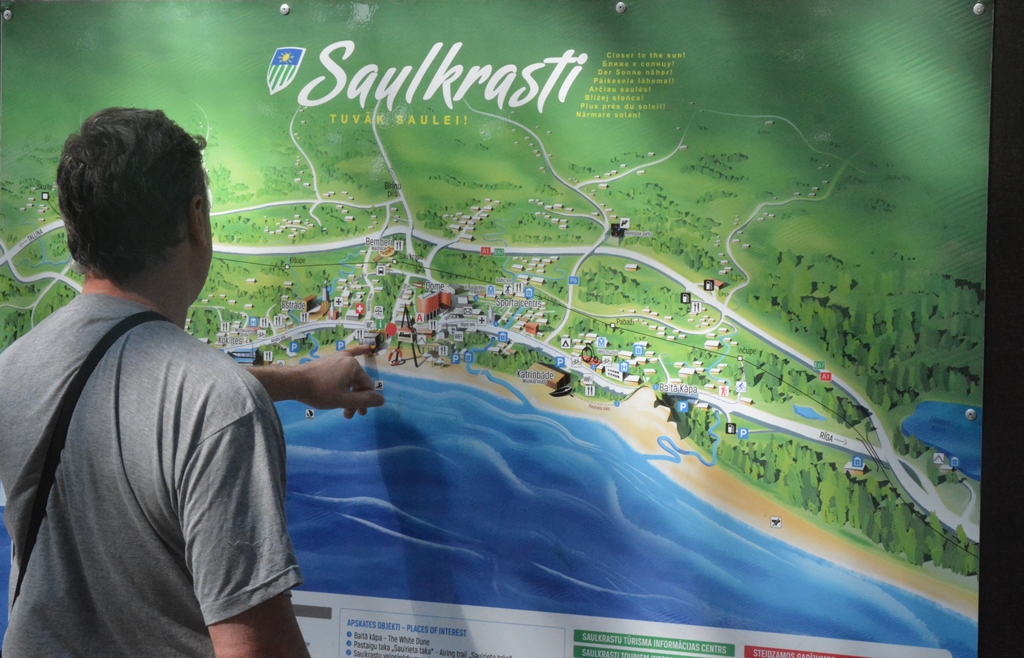 „Valsts ilgtermiņa tematiskā plānojuma Baltijas jūras piekrastei” projekta izstrāde un stratēģiskā ietekmes uz vidi novērtējuma veikšana
 Identifikācijas Nr. VARAM 2014/19
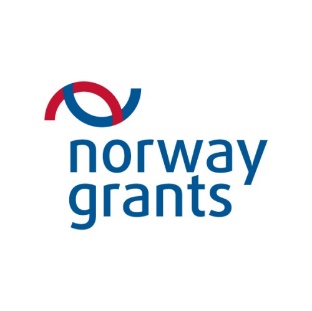 Saulkrasti, 25.08.2015.
Dr.geogr. Andris Klepers, Vidzemes Augstskola
Ekosistēmas pakalpojumi - kultūra
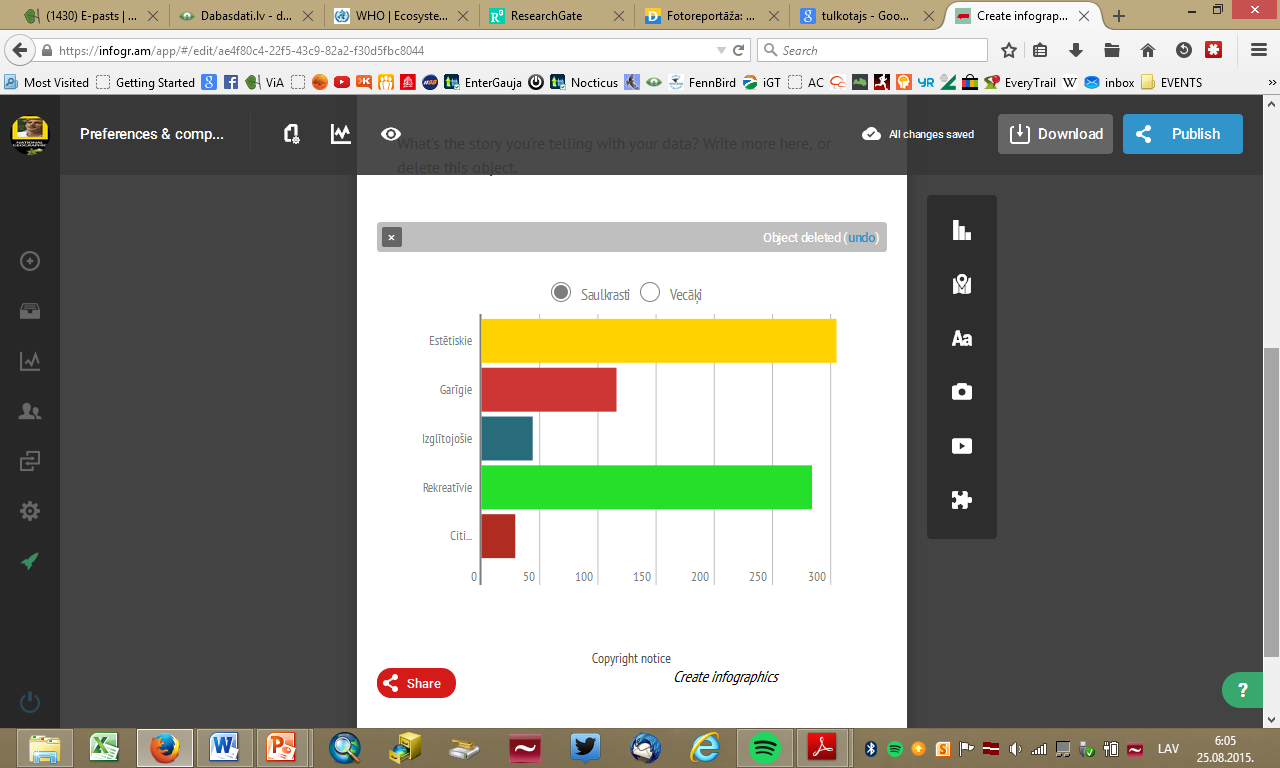 Ētiskās vērtības
(tikumība, pieņemamais un nepieņemamais, labums un ļaunums, griba, atbildība…)
ietver skaistumu, iedvesmu un atpūtu, kas veicina mūsu garīgo labklājību.
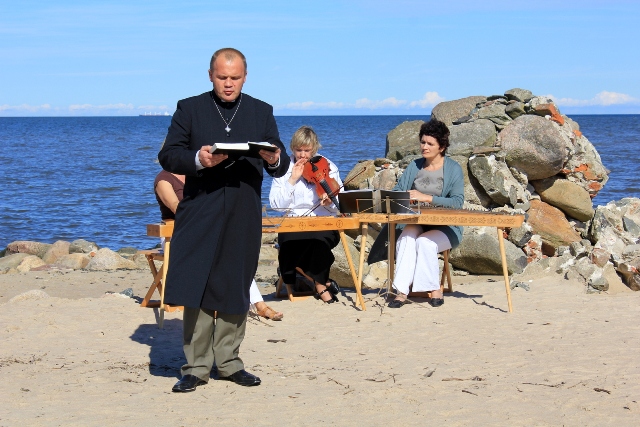 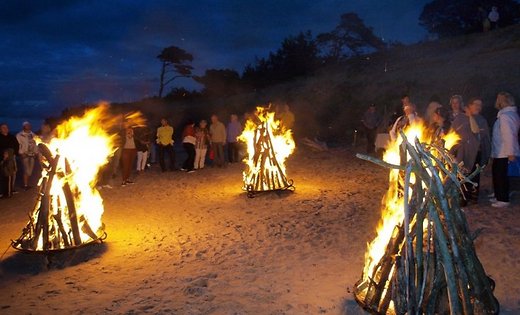 Lūgšana pie Jūras Kolkasragā, 04.09.2011.
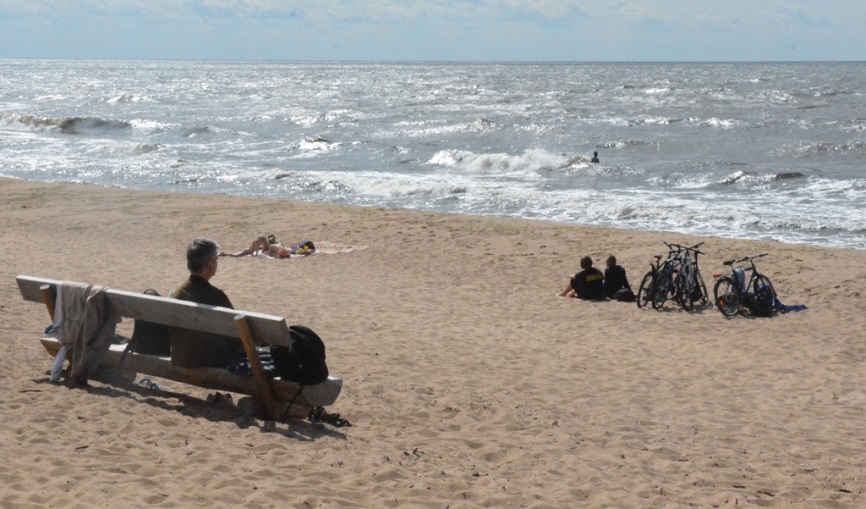 Senās uguns nakts Staldzenē, 31.08.2013.
Saulkrastu pludmale, 22.07.2015.
Lauka pētījums apmeklētības intensitātes identificēšanai
Kad jūs pēdējo reizi apmeklējāt jūru atpūtas nolūkos?
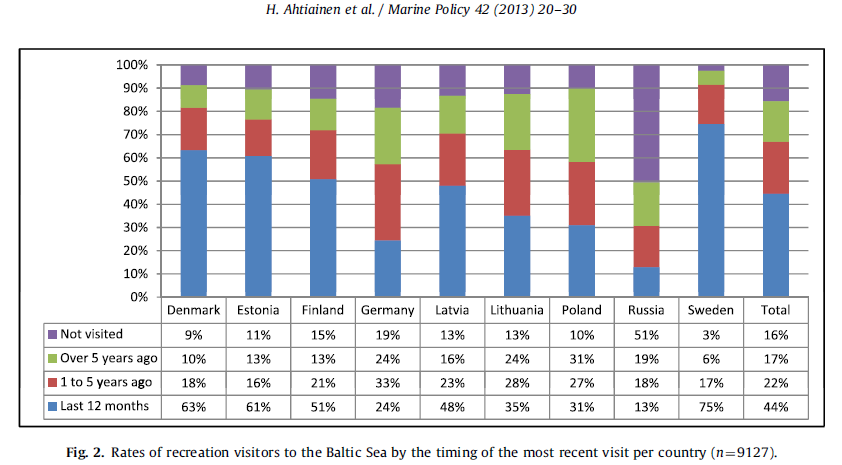 Atpūta iedalīta deviņās galvenajās nodarbēs Ahtiainen et.al (2013)
peldēšana
niršana (arī snorkelēšana)
ūdens sports (vindsērfings, braukšana ar ūdens slēpēm)
ledus sports (slidošana un slēpošana)
braukšana ar laivu
došanās kruīzā
jūras makšķerēšana (jigging) 
makšķerēšana (bez ledus apstākļos)
pludmales atpūta (pastaiga, piknikošana, sauļošanās, tūrisma vai kultūras piesaistu apmeklējums)
Jūras tūrisms
Piekrastes
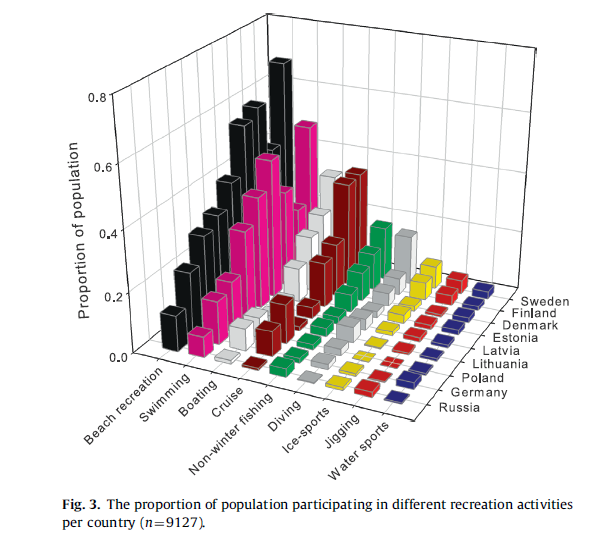 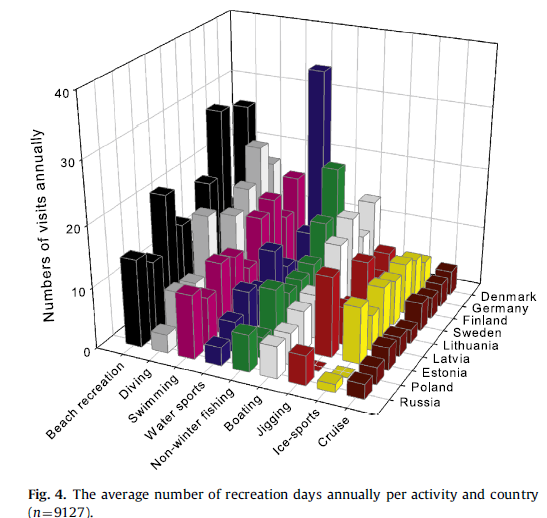 Piekrastes apmeklējuma galvenais motīvs
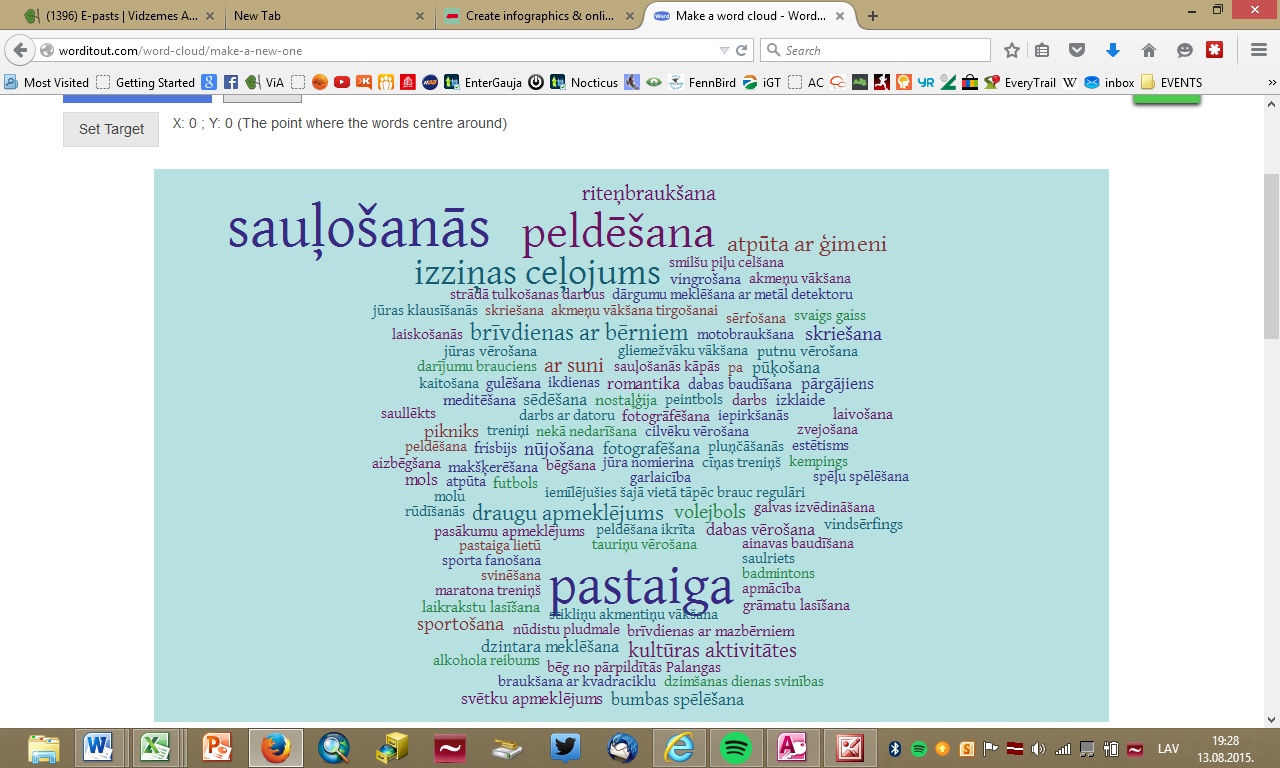 Vidusjūras 
tipa pludmale
Skandināvijas
tipa pludmale
V.Kaminske, 1974
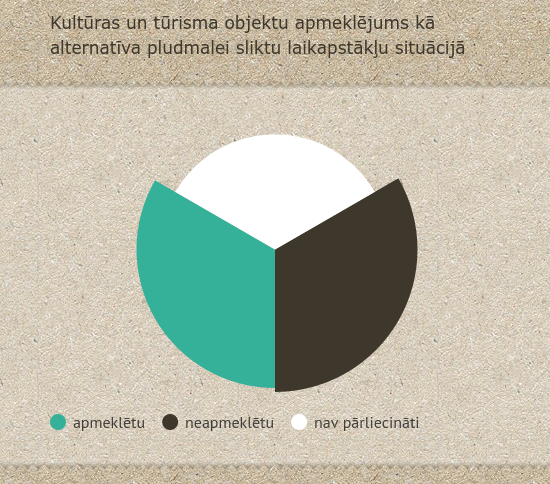 25,0%
36,4%
38,6%
Kas ir laime?
GFK Roper patērētāju stila segmentēšana, 2007
ORIENTĀCIJA UZ CENU
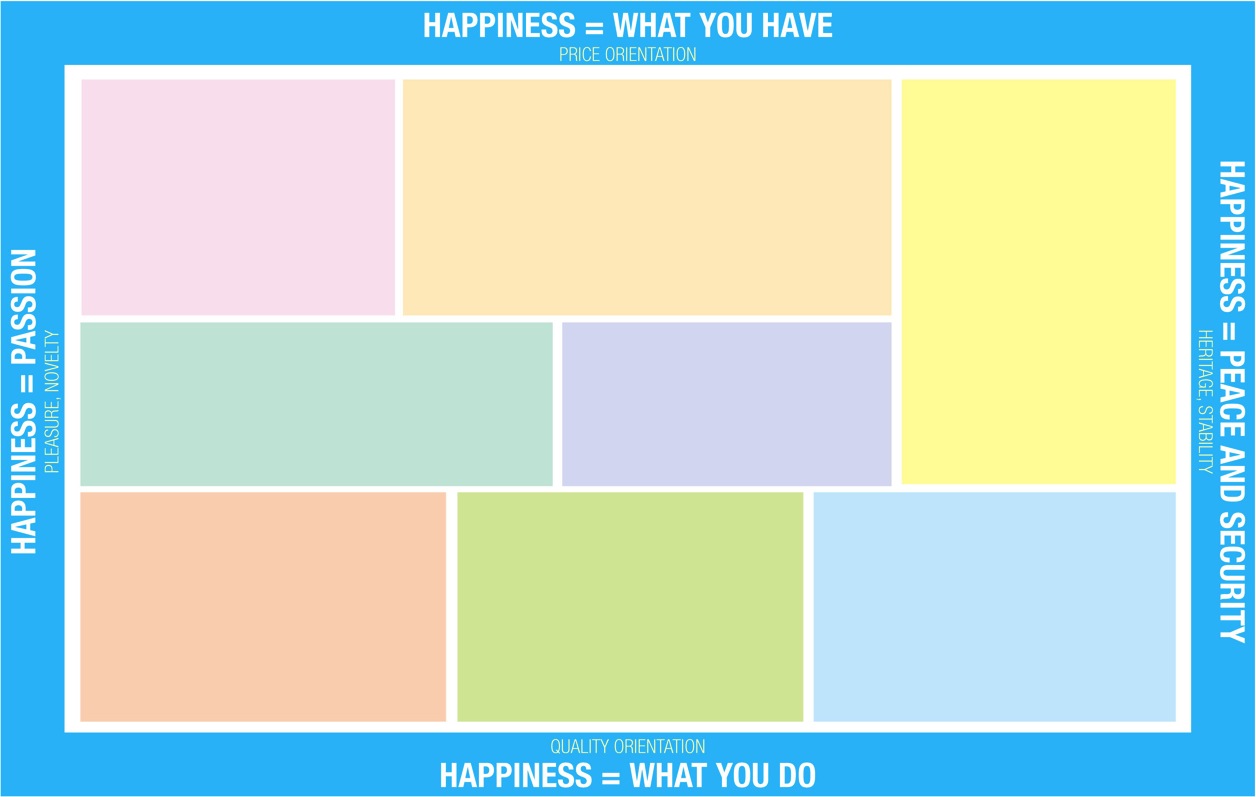 LAIME = TAS, KAS TEV PIEDER
SAPŅOTĀJI

Jauni, sievišķīgi, impulsīvi cilvēki, kuri dzīvo sapņos un tiecas pēc sabiedrības atzinības
MĀJĀS SĒDĒTĀJI

“Strādnieku šķiras” ģimenes ar pāris interesēm ārpus ģimenes, mājsaimniecības un popkultūras. Statusa orientēti tradicionālisti, kuri tiecas pēc  vienkāršības un labklājības
RIMTIE

Seniori, vecāka gada gājuma ļaudis, kuri orientēti uz pagātni. Izteikti pragmatiski ar spēcīgu pienākuma apziņu un ticību reliģijai. Meklē drošību un sabiedrisko kārtību
PIEDZĪVOJUMU MEKLĒTĀJI 
Jauni, piedzīvojumus mīloši, drosmīgi, vīrišķīgi un ļoti dinamiski dzīves izaicinātāji.  Izmanto izdevības panākumu meklējumos
RACIONĀLIE REĀLISTI 

Pragmatiski, pašpārliecināti,  daudz strādājoši, kuri tiecas pēc  drošības un saskaņas
LAIME = AIZRAUŠANĀS
BAUDA, JAUNINĀJUMI
LAIME = MIERS UN DROŠĪBA
MANTOJUMS, STABILITĀTE
BRĪVDOMĪGIE

Intelektuāli, kas augstu vērtē kultūru. Ļoti ziņkārīgi un aktīvi, vienmēr vēlēsies atklāt ko jaunu
DABISKIE

Antimateriālistiski pacifisti, cenšas dzīvot vienkārši un dabiski. Viņi ir izglītoti un sabiedriski iecietīgi; tiecas pēc harmonijas
PRASĪGIE

Inteliģenti, aktīvi, sabiedriski iecietīgi, bet izteikti tradicionālisti. Stingri savos uzskatos par morāli un mantojumu. Meklē humānu morāli
LAIME = TAS, KO TU DARI
ORIENTĀCIJA UZ  KVALITĀTI
Kas ir laime?
GFK Roper patērētāju dzīves stila segmentēšana, 2007
ORIENTĀCIJA UZ CENU
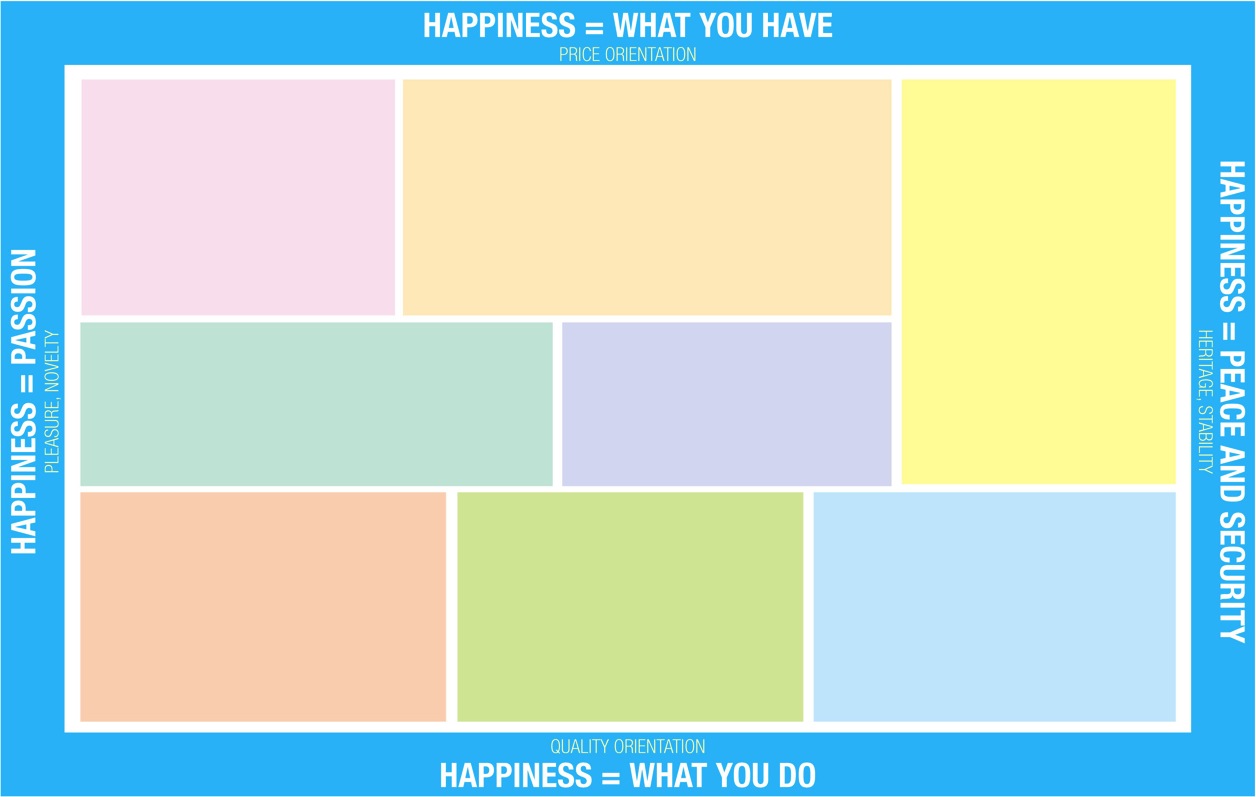 LAIME = TAS, KAS TEV PIEDER
MĀJĀS SĒDĒTĀJI
SAPŅOTĀJI
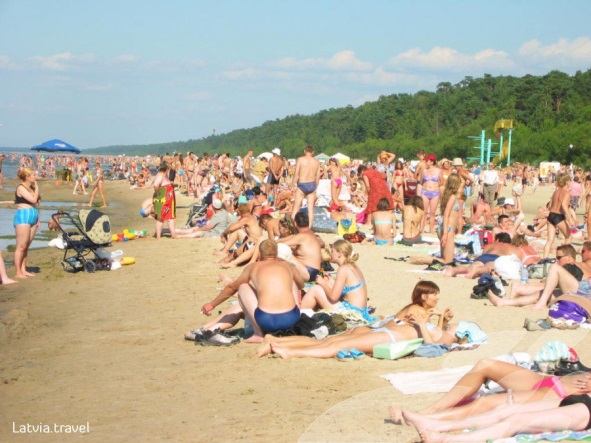 RIMTIE
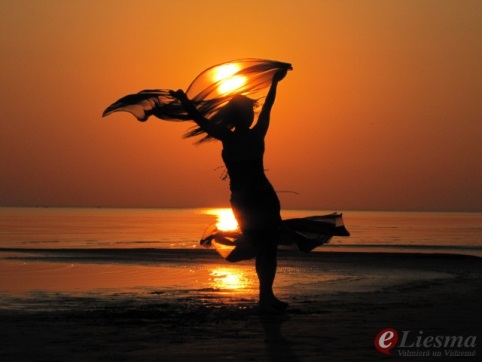 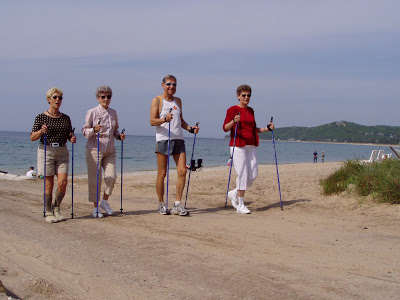 PIEDZĪVOJUMU MEKLĒTĀJI
RACIONĀLIE REĀLISTI
LAIME = AIZRAUŠANĀS
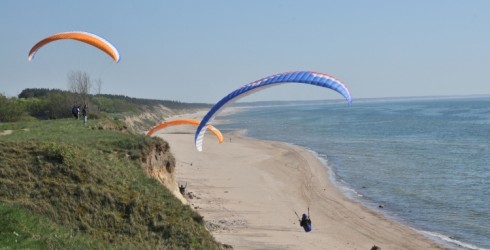 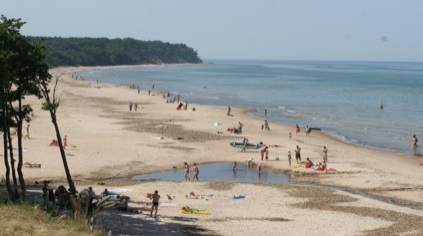 BAUDA, JAUNINĀJUMI
LAIME = MIERS UN DROŠĪBA
MANTOJUMS, STABILITĀTE
PRASĪGIE
BRĪVDOMĪGIE
DABISKIE
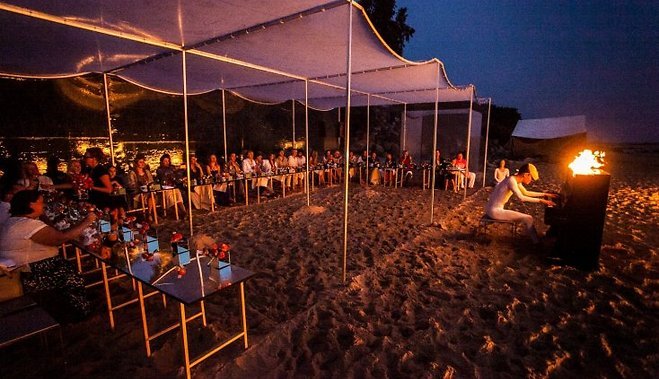 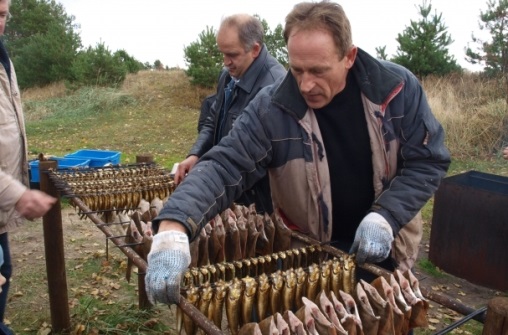 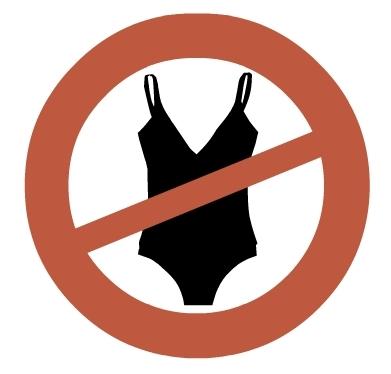 LAIME = TAS, KO TU DARI
ORIENTĀCIJA UZ  KVALITĀTI
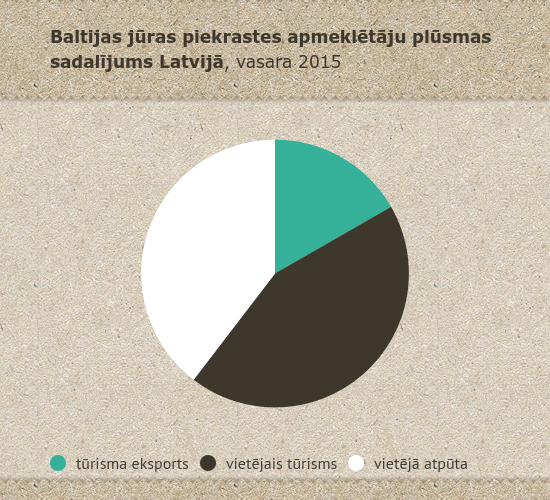 16,7%,
39,6%
43,7%
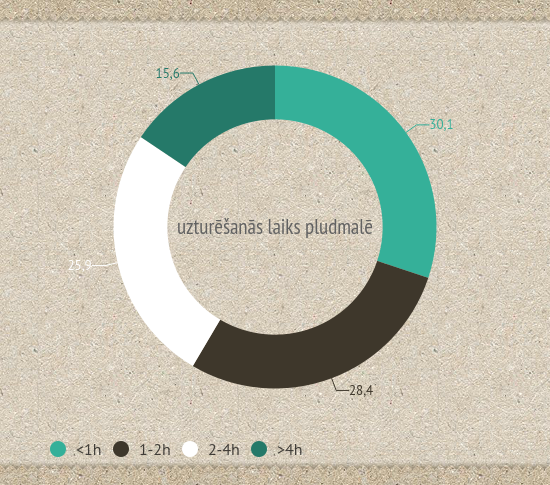 Vidēji 2h 11min
Baltijas jūras piekraste ir izteikti lielākās daļas piekrastes pašvaldību (izņemot lielās pilsētas) nozīmīgākais apmeklētāju piesaistes resurss
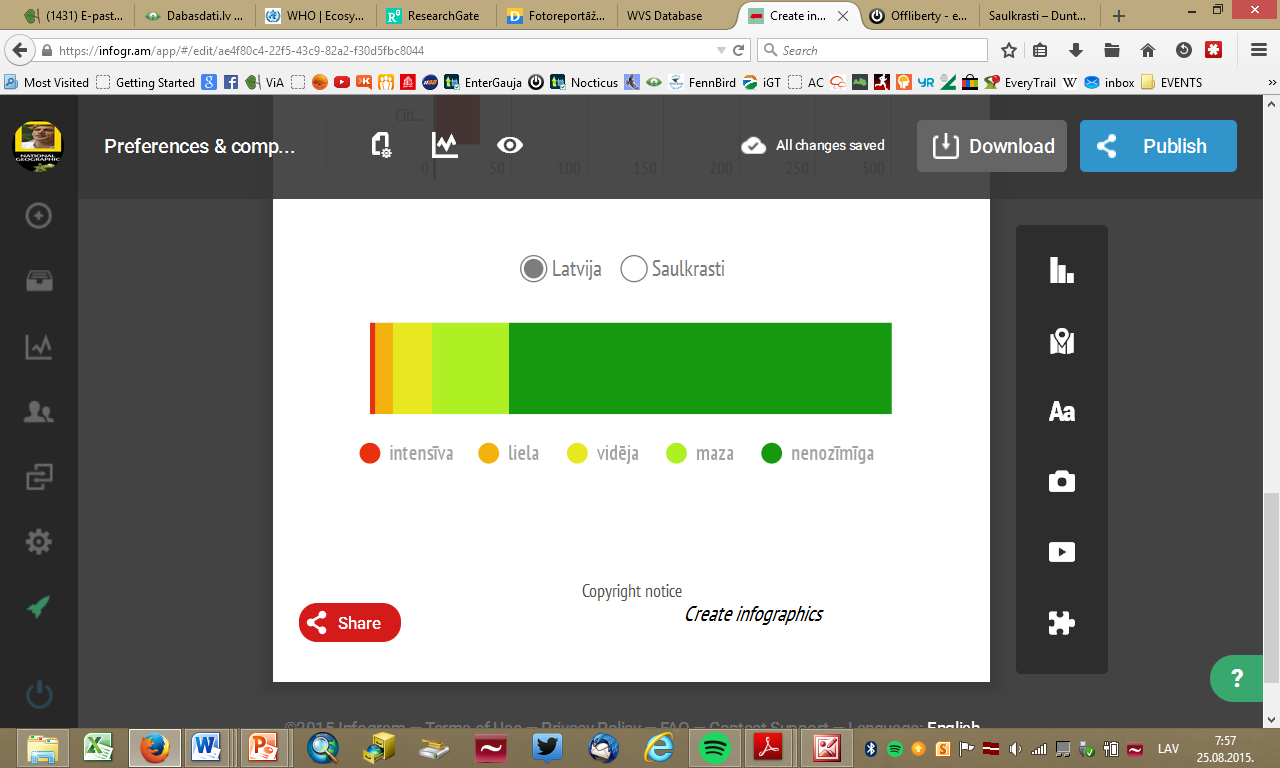 1-4-8     14       73
4,7 miljoni gadā
Saulkrastu pilsētas jūras piekrastes apmeklētības intensitāte
[1] Aprēķināts pēc 2014.g. CSP datiem – Saulkrastu novada tūristu mītņu (6) gultasvietu vidējās noslogotības
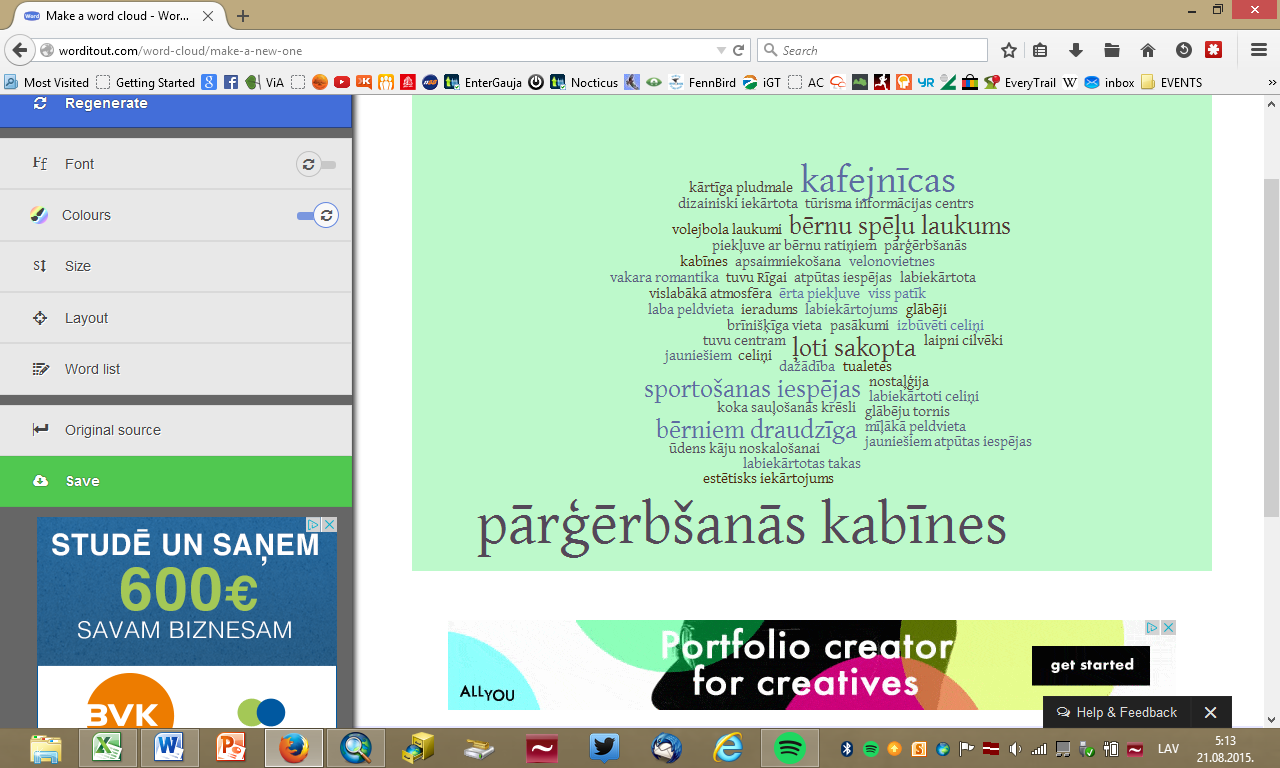 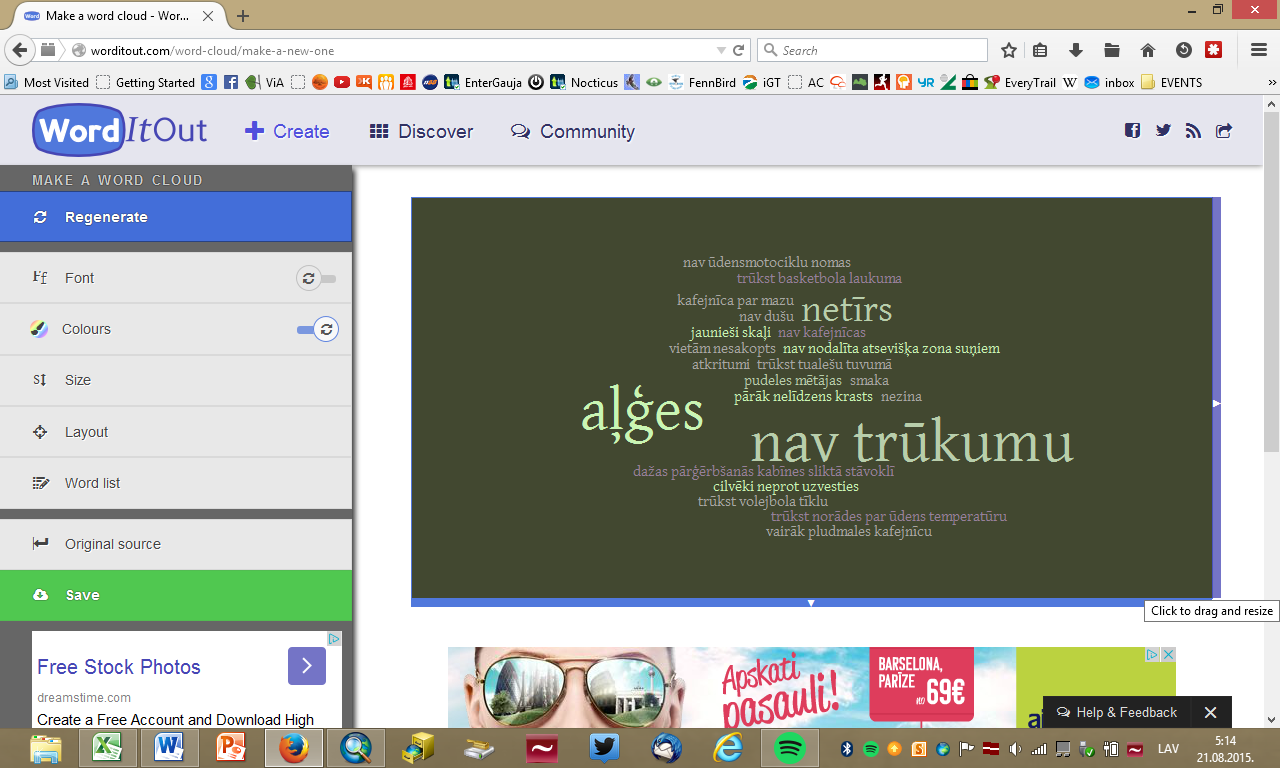 Saule-Smiltis-Jūra
četru mēnešu peldsezona – piemērotākās brīvdienu pavadīšanai pludmalē Saulkrastos ir 28 dienas 
(Liepāja – 20, Kolka – 16)
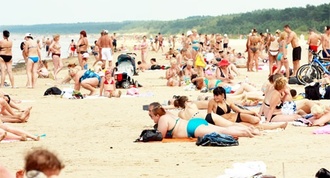 faktiskā gaisa temperatūra >+200C 
praktiski nav nokrišņu 
maksimālās vēja brāzmas <10 m/s
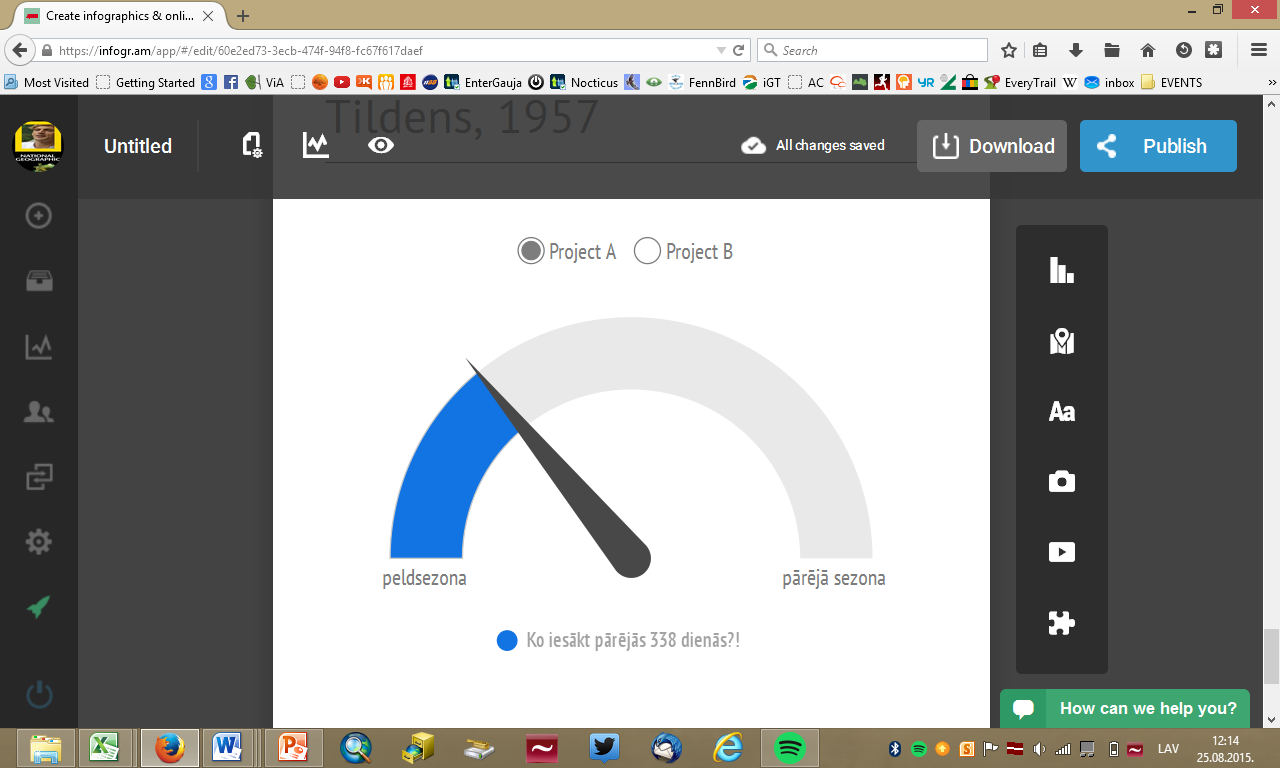 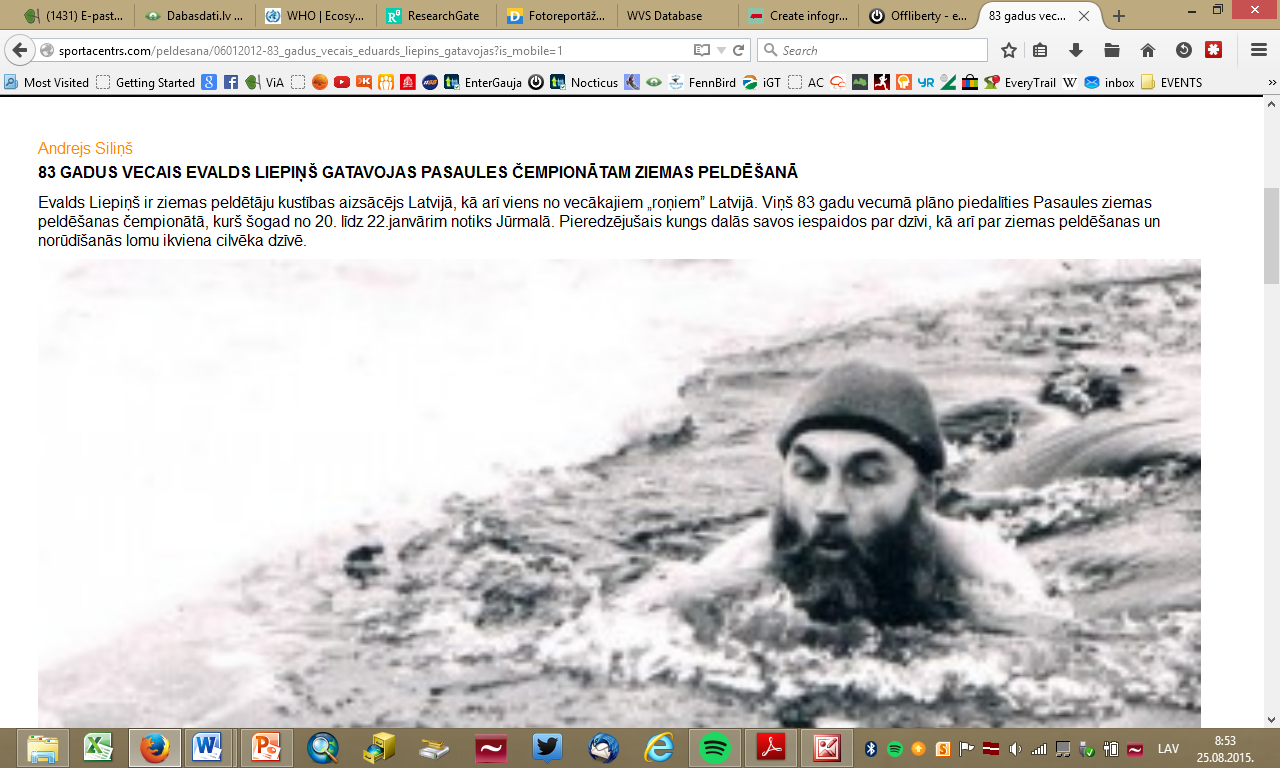 uz tūrismu un atpūtu orientētiem galamērķiem, kas par galveno pievilcības magnētu izmanto dabas resursus, jābūt ieinteresētiem šī resursa kā kapitāla vērtības uzturēšanā
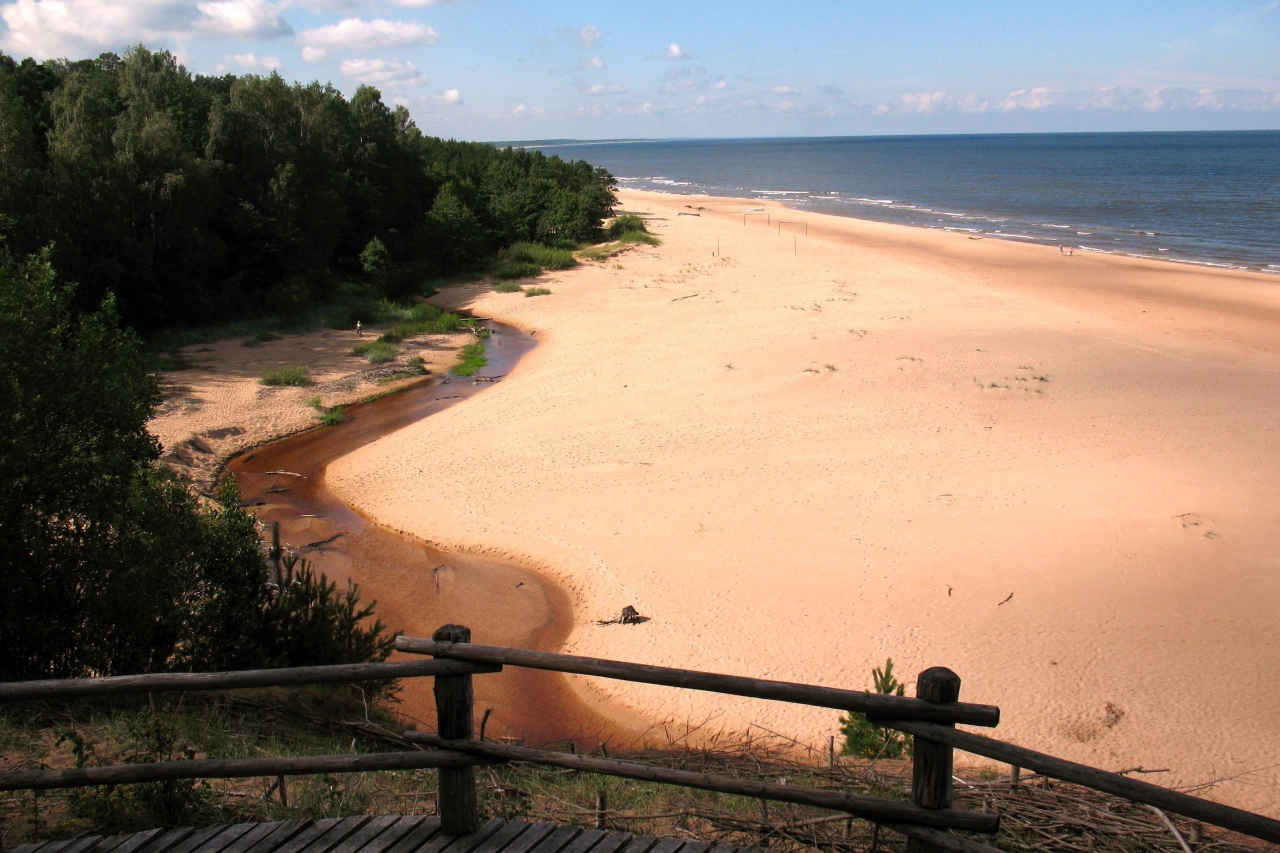 Inčupes ietekas jūrā
Personiskā ietekme uz Baltijas jūru, gatavība maksāt, lai uzlabotu jūras ekosistēmu
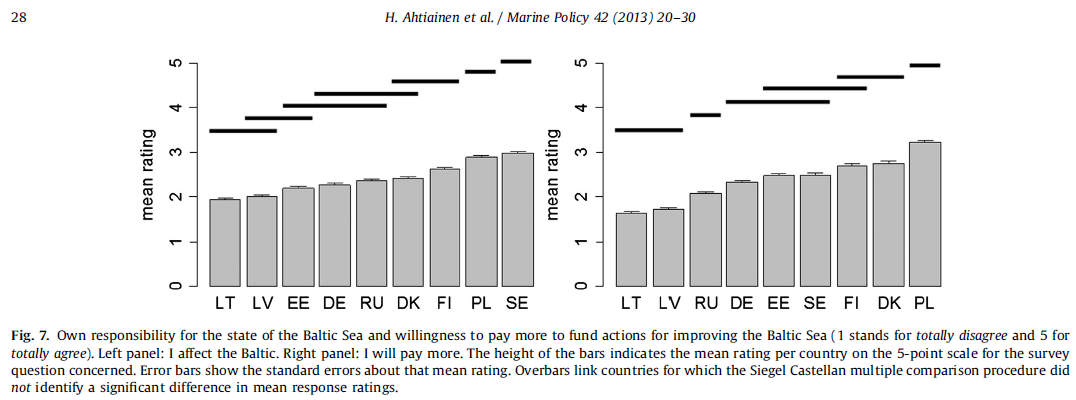 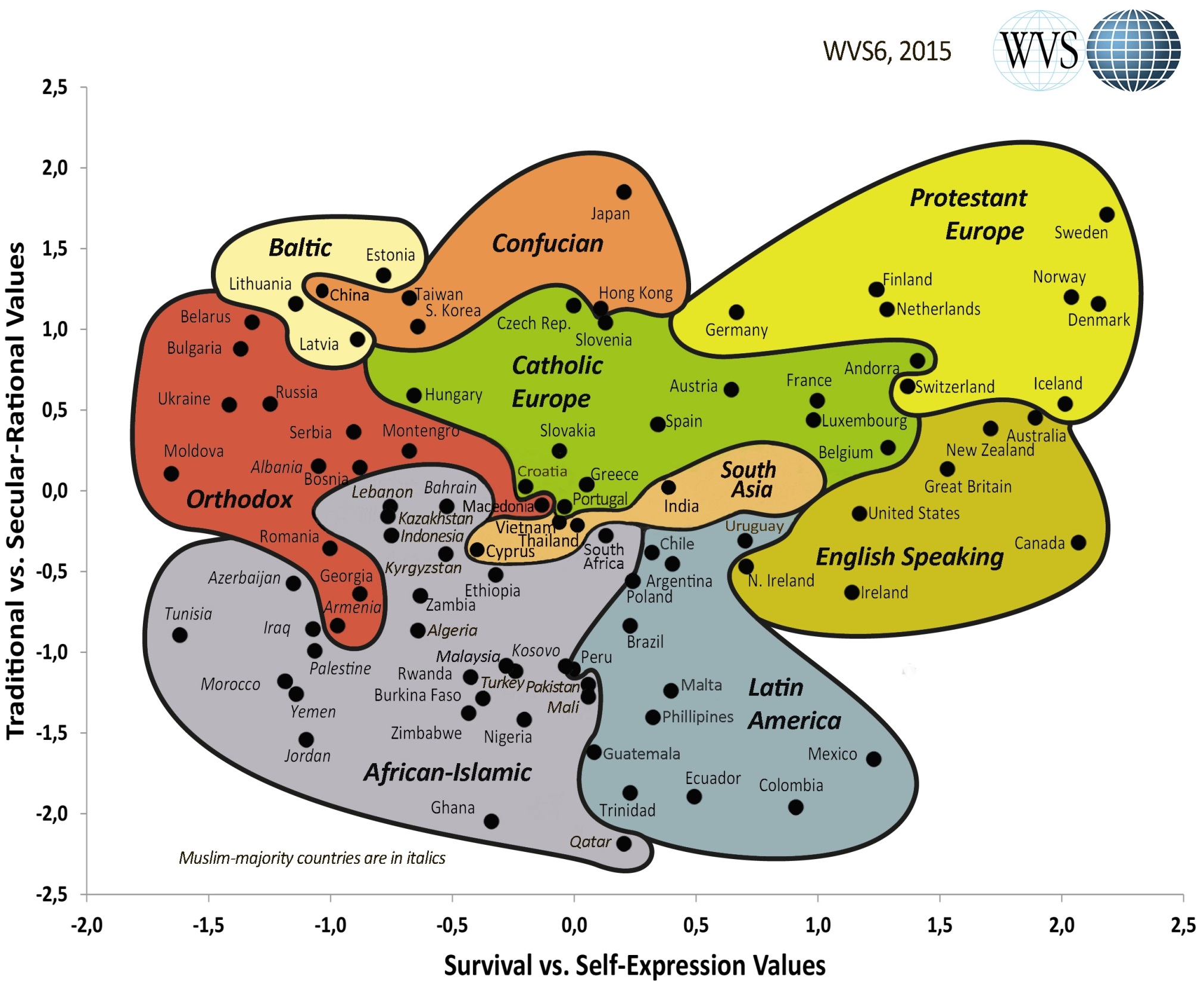 Pasaules kultūru vērtības
Divi galvenie virzieni
Ja, pieņemam, ka sabiedrības labklājība ir pilnībā un tieši atkarīga no ekosistēmu pakalpojumiem
Kā izmantot teritoriālā kapitāla potenciālu labklājības veicināšanai?
Kā vienlaikus mazināt antropogēnās slodzes ietekmi?
Apmeklējumu skaits gadā (miljonos)
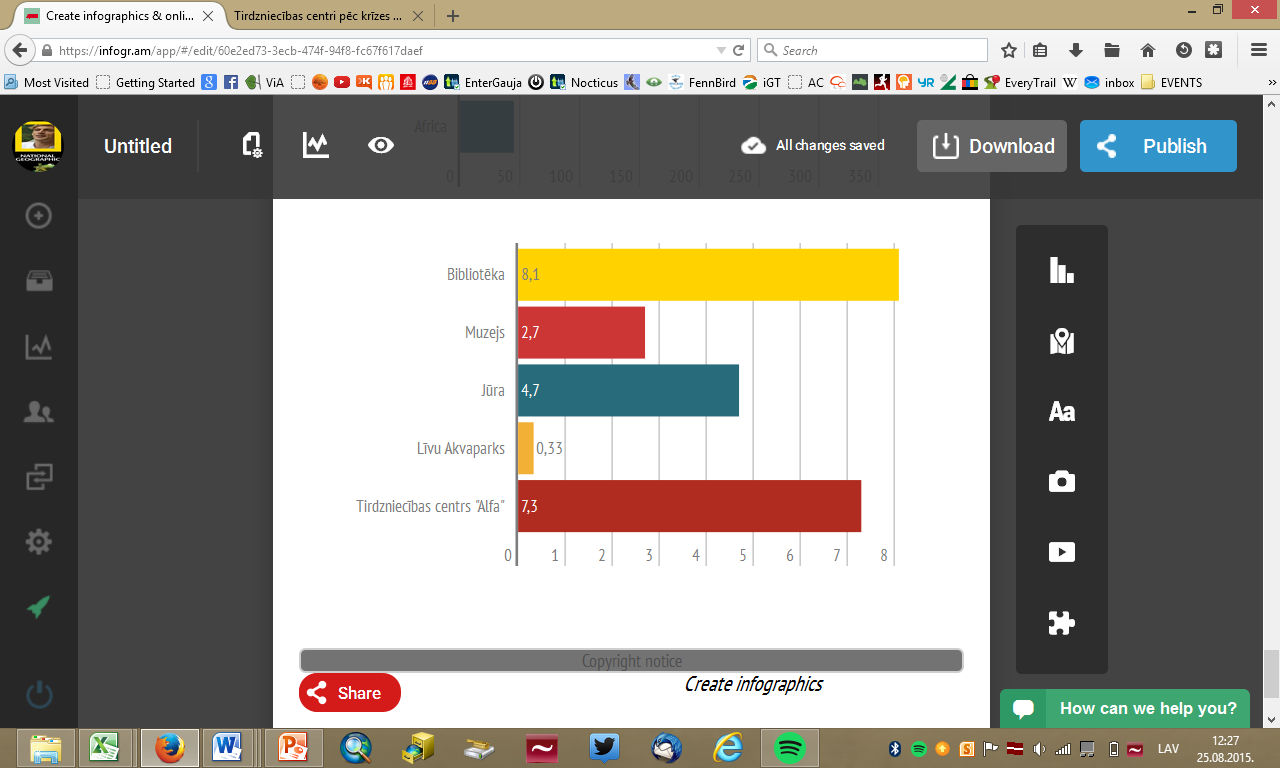